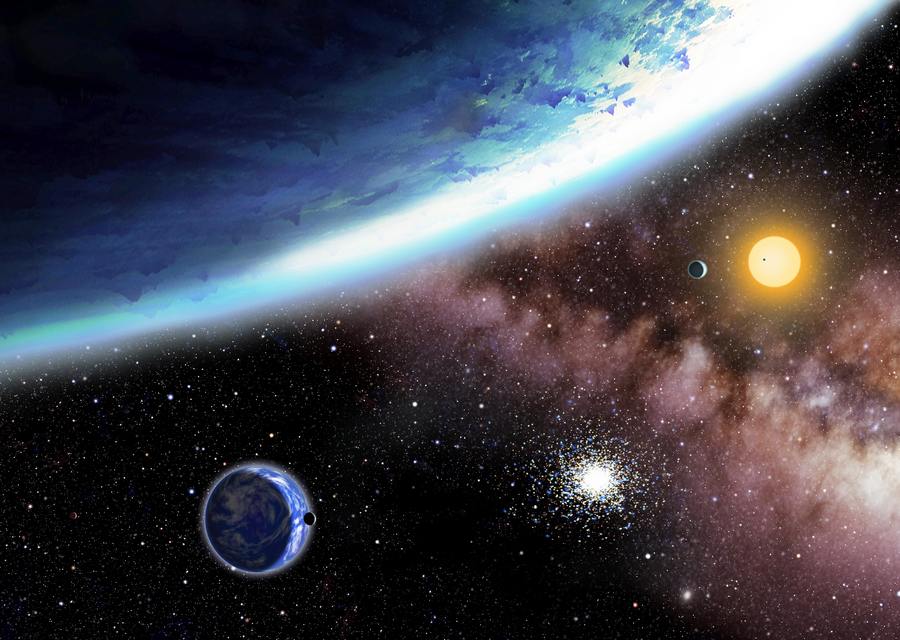 Exoplanetas e o irmão gêmeo da Terra
Bruna Donadel Weise  				 	bruna.weise@usp.br
Exoplanetas?
Planeta externo                  Exoplaneta
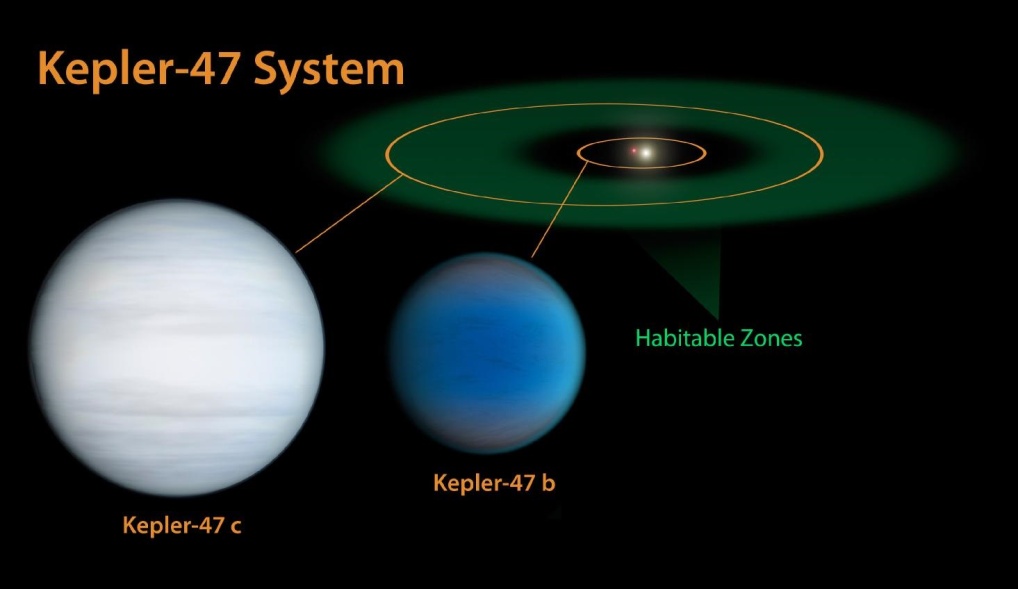 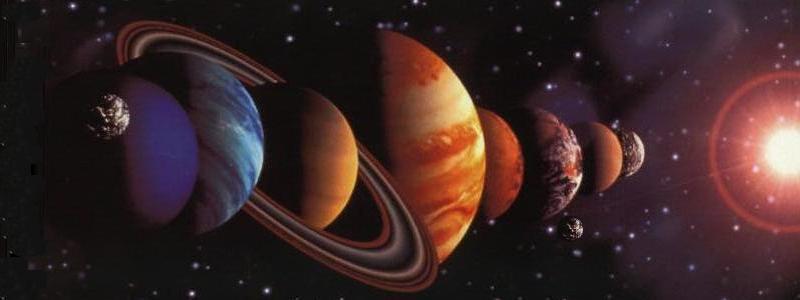 Depois da Terra                	 Orbitam outra 			        			estrela (não o Sol)
[Speaker Notes: http://3.bp.blogspot.com/-xrR2MrBmW3o/Tn_EvNvkt9I/AAAAAAAAAnI/eTBY09g2R9M/s1600/planetas1.jpg
http://www.nasa.gov/images/content/681739main_K47system_diagram_4x3_1600-1200.jpg]
Suposições
Giordano Bruno 
	   Séc. XVI
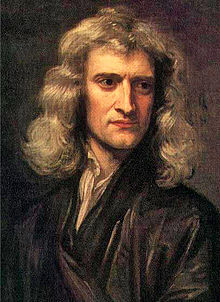 “E se as estrelas forem centros de sistemas similares...”
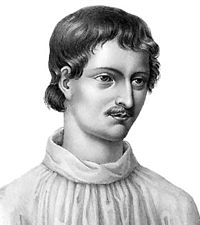 “Nesse espaço que declaramos infinito... Nele existem infinitos mundos como o nosso.”
Isaac Newton 
		 1700
Primeiro exoplaneta?
Planeta em um Pulsar – 1992








1000 anos-luz de distância
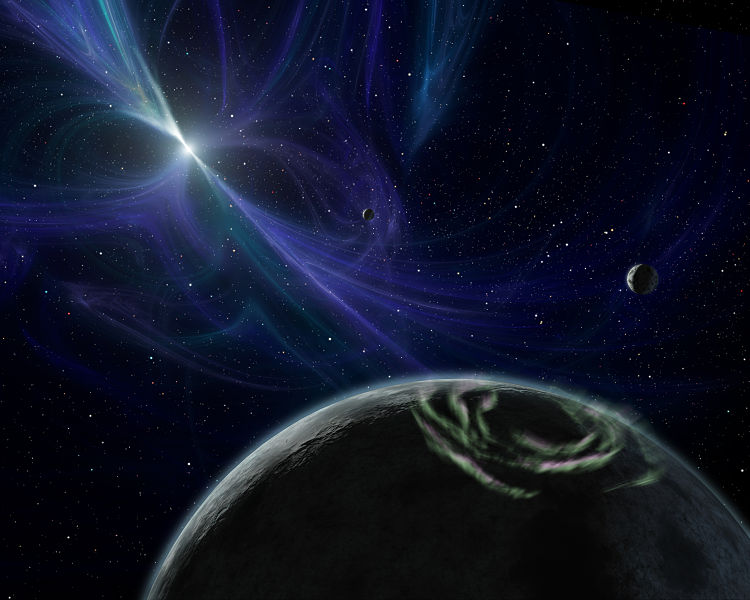 Porém um pulsar não é habitável...
[Speaker Notes: http://pt.wikipedia.org/wiki/PSR_B1257%2B12
http://en.wikipedia.org/wiki/PSR_B1257+12]
Pulsar
Vídeo
[Speaker Notes: http://3.bp.blogspot.com/-xrR2MrBmW3o/Tn_EvNvkt9I/AAAAAAAAAnI/eTBY09g2R9M/s1600/planetas1.jpg
http://www.nasa.gov/images/content/681739main_K47system_diagram_4x3_1600-1200.jpg]
Primeiro exoplaneta
51 Pegasi b – 1995







50 anos-luz
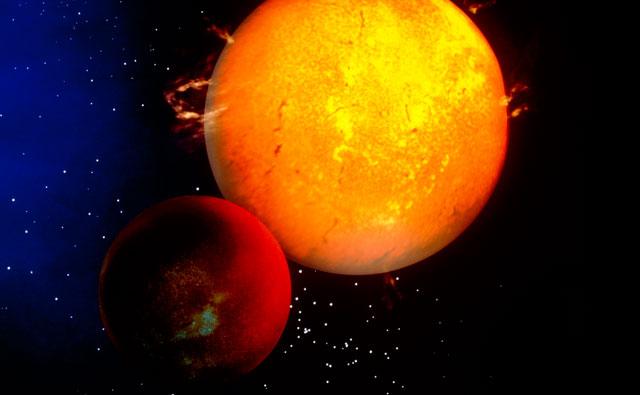 Júpiter quente

   Método de velocidade radial
[Speaker Notes: http://www.bbc.co.uk/science/space/universe/key_places/51_pegasi]
Métodos de detecção
Observação direta
Problema:
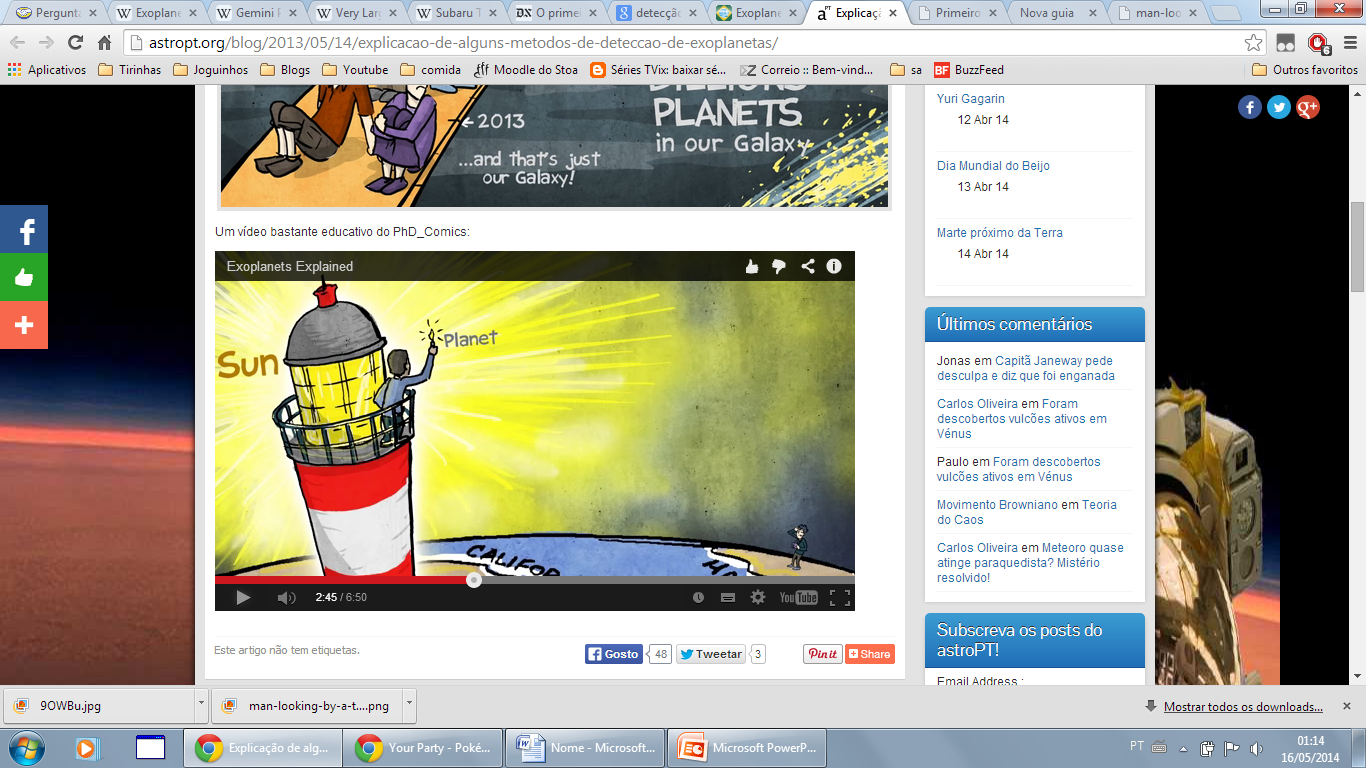 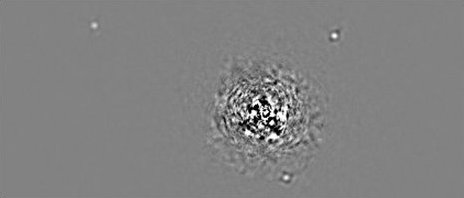 [Speaker Notes: Como ver a luz de um isqueiro ao lado do farol visto de muito longe.
http://www.youtube.com/watch?v=zFPnOUSdMdc#t=165]
Métodos de detecção
Observação direta
Gemini Planet Imager – Chile
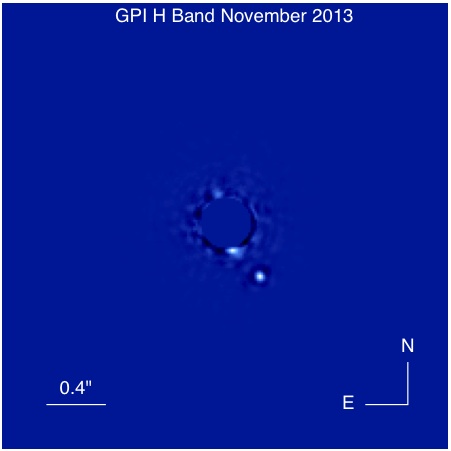 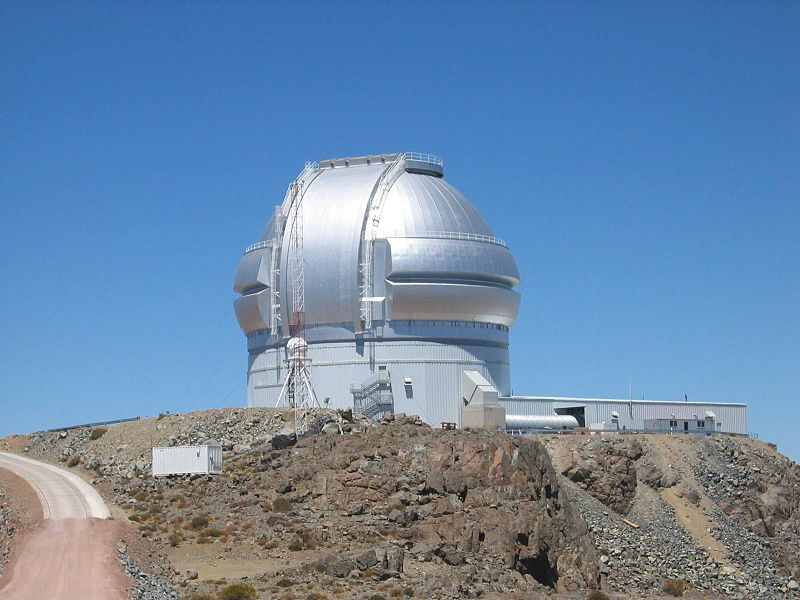 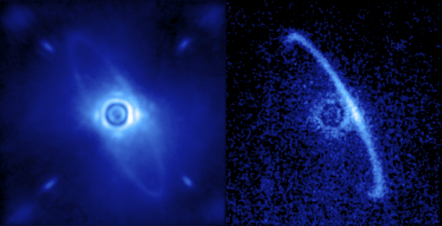 [Speaker Notes: http://www.planetimager.org/]
Métodos de detecção
Observação direta
Very Large Telescope – Chile
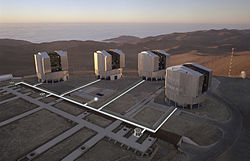 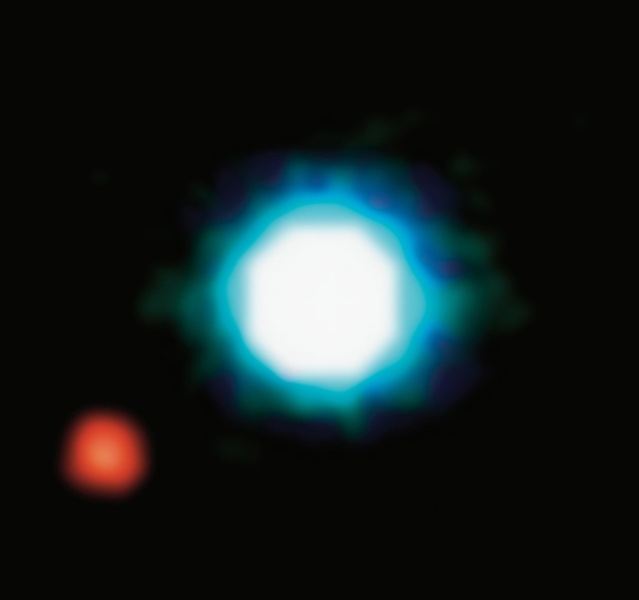 [Speaker Notes: http://www.stsci.edu/~inr/thisweek1/2013/thisweek287.html]
Métodos de detecção
Observação direta
Subaru Coronagraphic Extreme Adaptive Optics system -  Havai
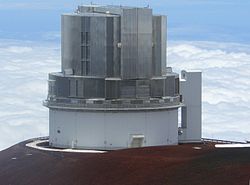 [Speaker Notes: http://subarutelescope.org/
http://en.wikipedia.org/wiki/Subaru_Telescope#Subaru_Coronagraphic_Extreme_Adaptive_Optics_system]
Métodos de detecção
Transito planetário
Problema: Gera falsos positivos







Missões:
  Corot e Kepler
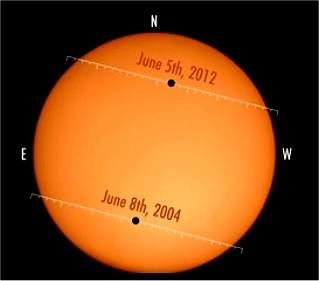 Luz
Tempo
[Speaker Notes: http://en.wikipedia.org/wiki/Transit_method#Transit_photometry]
Métodos de detecção
Velocidade Radial (doppler)
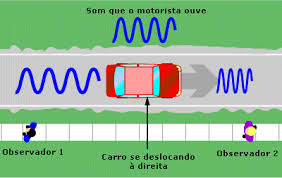 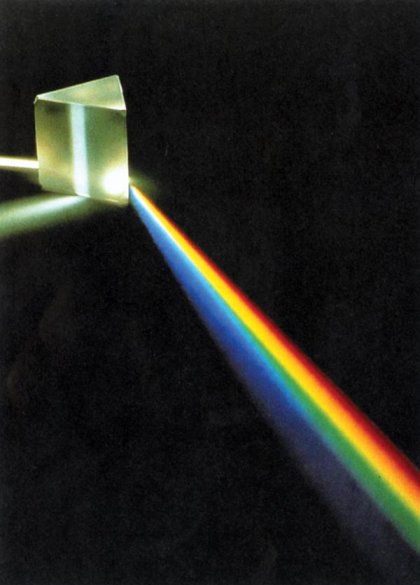 [Speaker Notes: http://pnld.moderna.com.br/2012/11/29/a-fisica-do-efeito-doppler/]
Métodos de detecção
Velocidade Radial (doppler)
Red shift/Blue shift
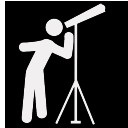 Métodos de detecção
Velocidade Radial (doppler)
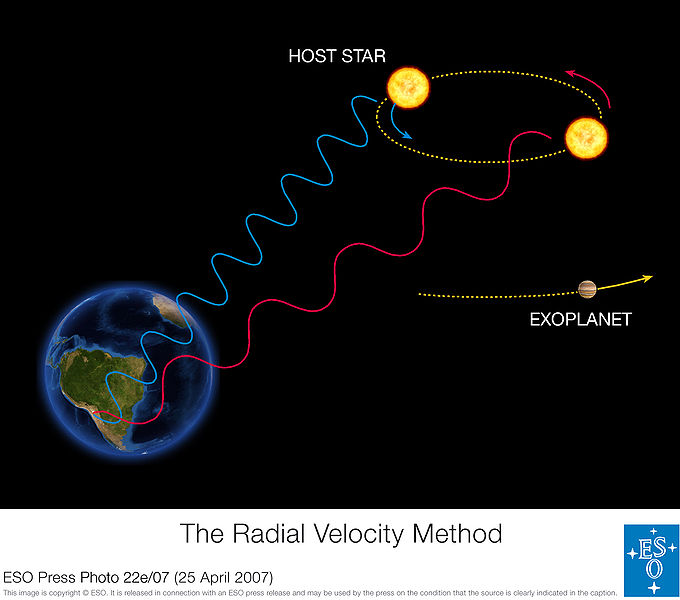 Confirma método do transito
Bom para planetas de órbitas pequenas
[Speaker Notes: http://en.wikipedia.org/wiki/Doppler_spectroscopy]
Métodos de detecção
Microlentes gravitacionais
Lente gravitacional?
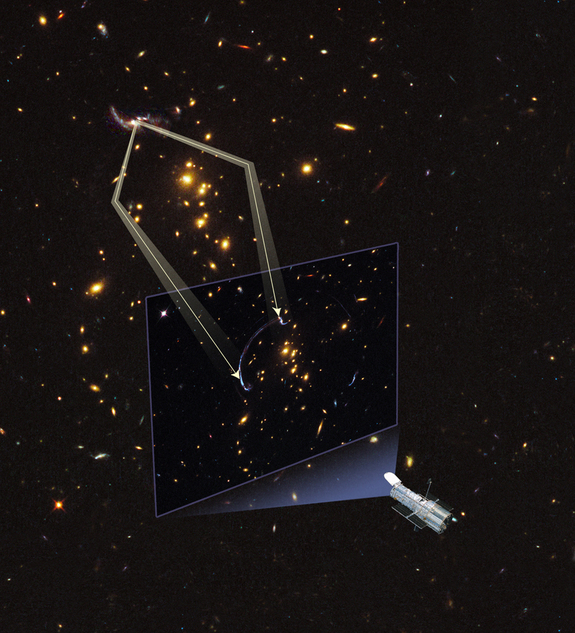 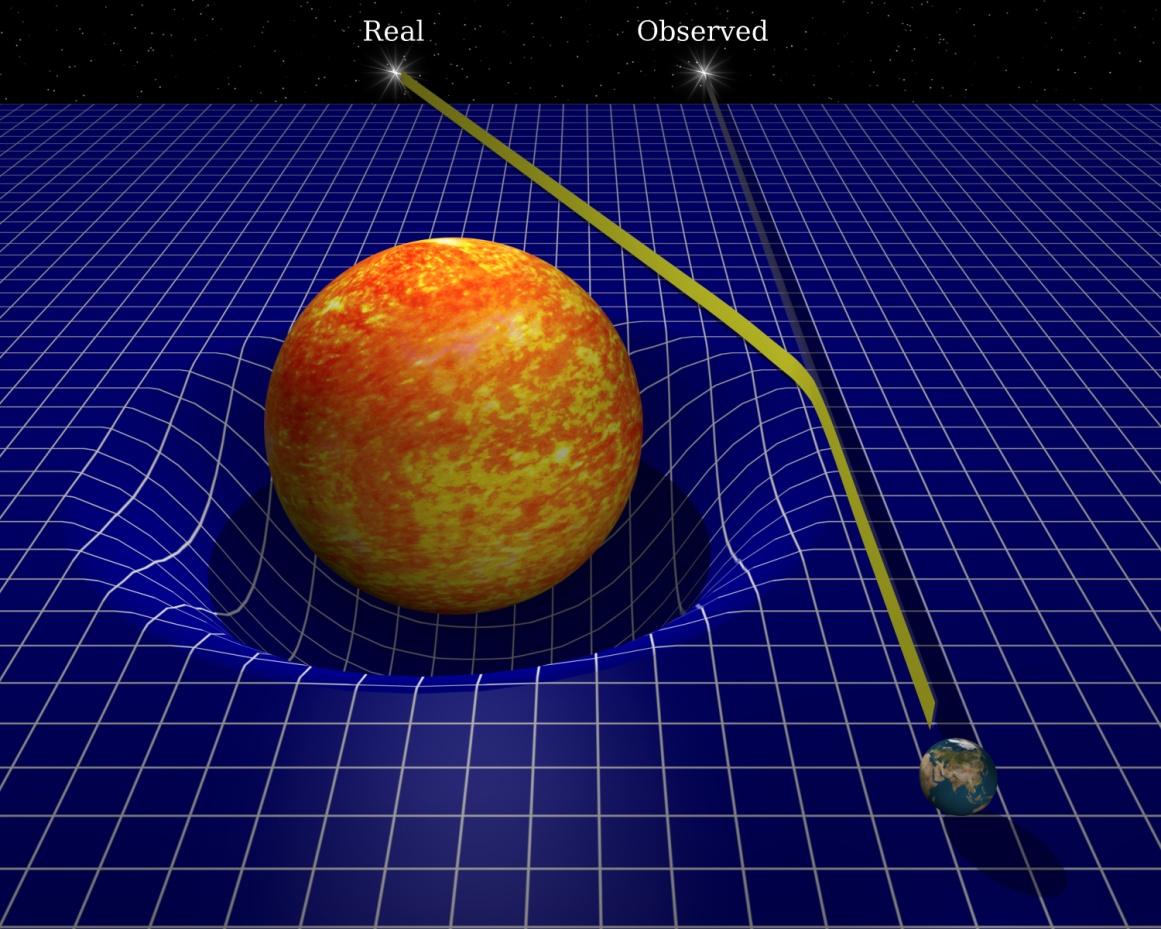 Métodos de detecção
Microlentes gravitacionais
Lente gravitacional?
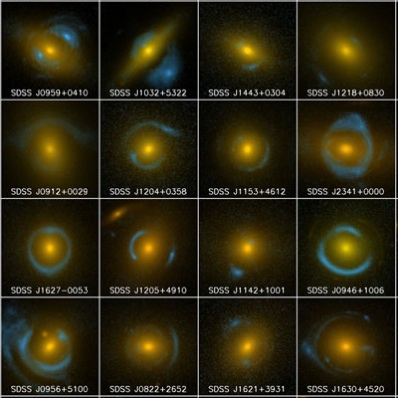 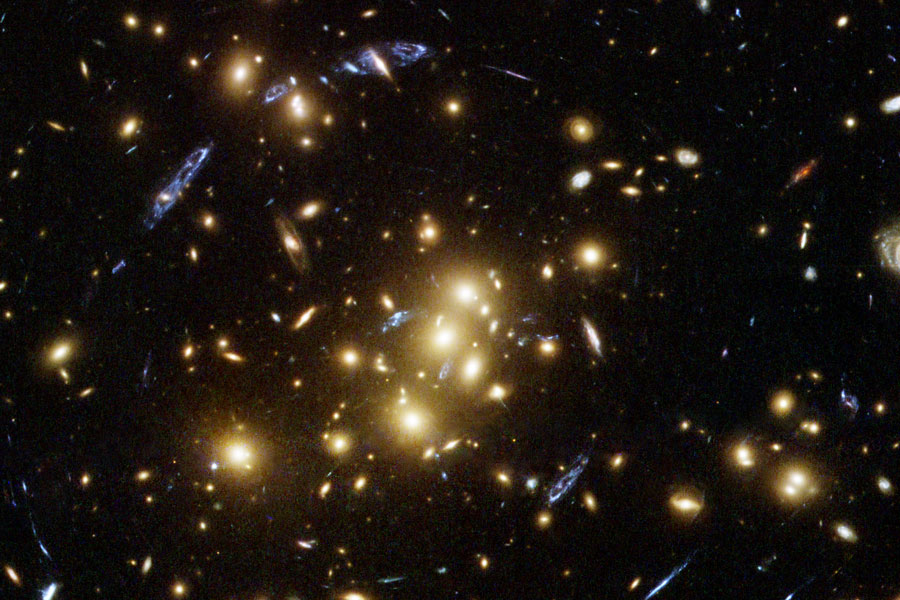 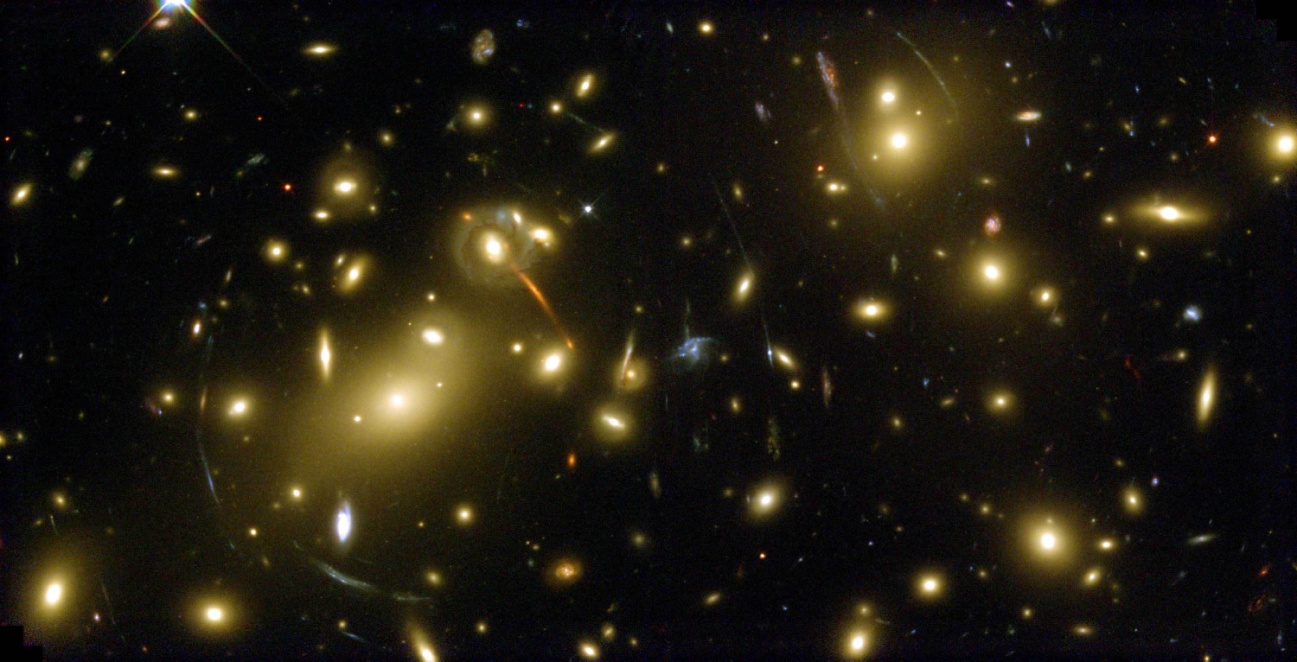 [Speaker Notes: http://pt.wikipedia.org/wiki/Lente_gravitacional
http://www.um.edu.mt/think/the-einstein-enigma/]
Métodos de detecção
Microlentes gravitacionais






Necessário alinhamento que não 
se repete;
Útil para estrelas muito distantes;
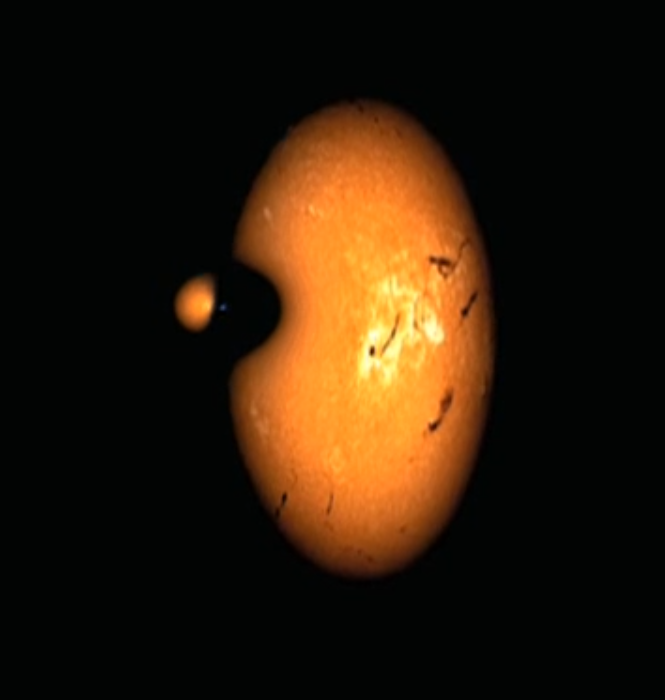 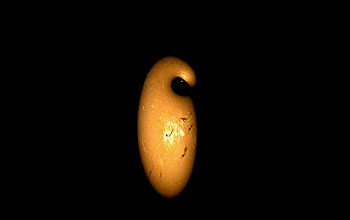 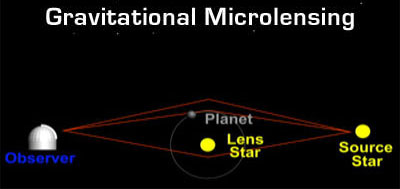 Métodos de detecção
Microlentes gravitacionais
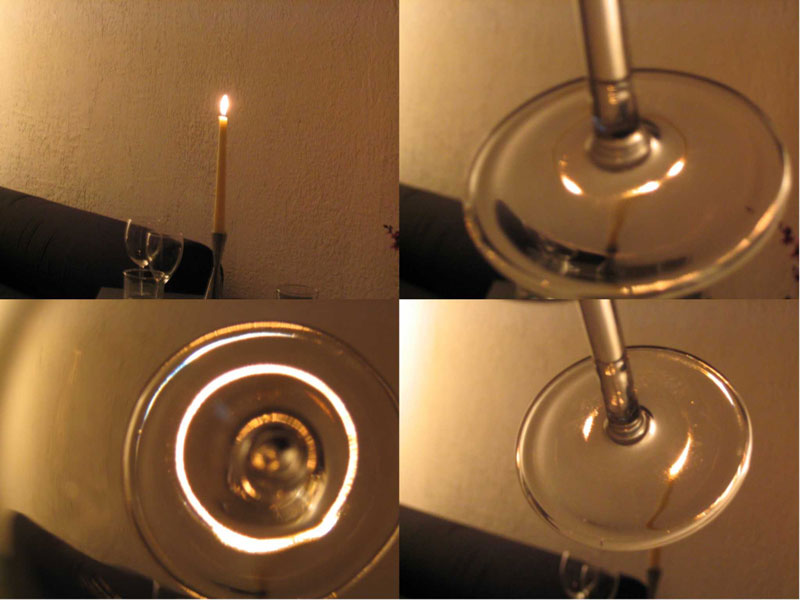 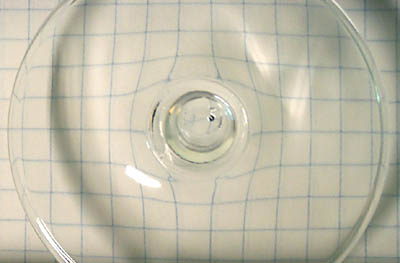 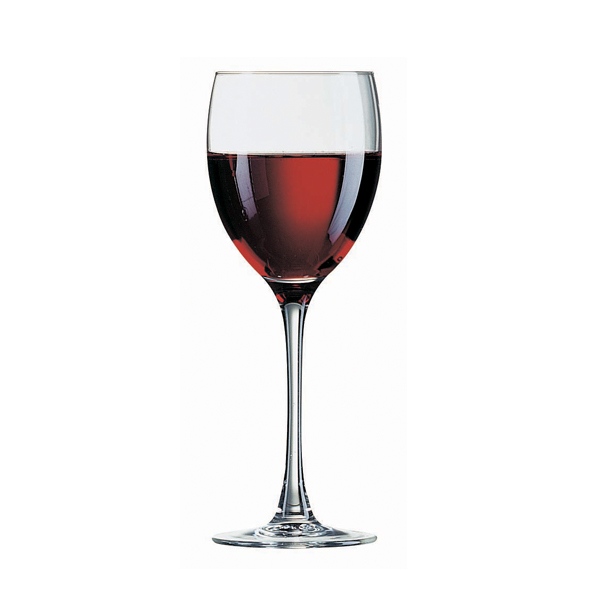 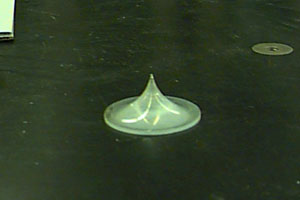 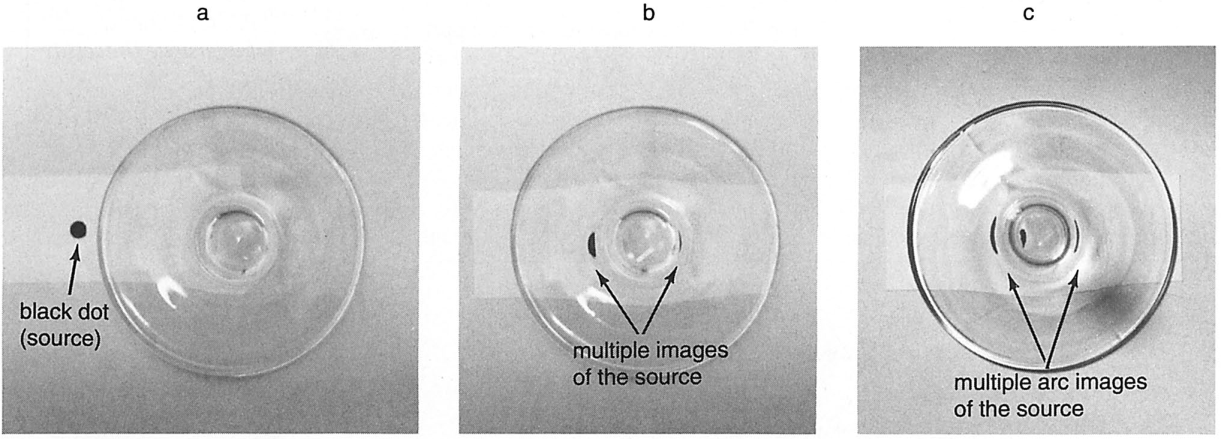 [Speaker Notes: http://kipac.stanford.edu/kipac/research/gravitational_lensing]
Métodos de detecção
Microlentes gravitacionais
Probing Lensing Anomalies NETwork (PLANET)
Telescópios espalhados para observação constante
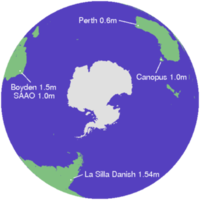 Métodos de detecção
Microlentes gravitacionais
 Optical Gravitational Lensing Experiment, Microlensing Observations in Astrophysics
OGLE-2005-BLG-390Lb
“Super Terra”
21 mil anos-luz
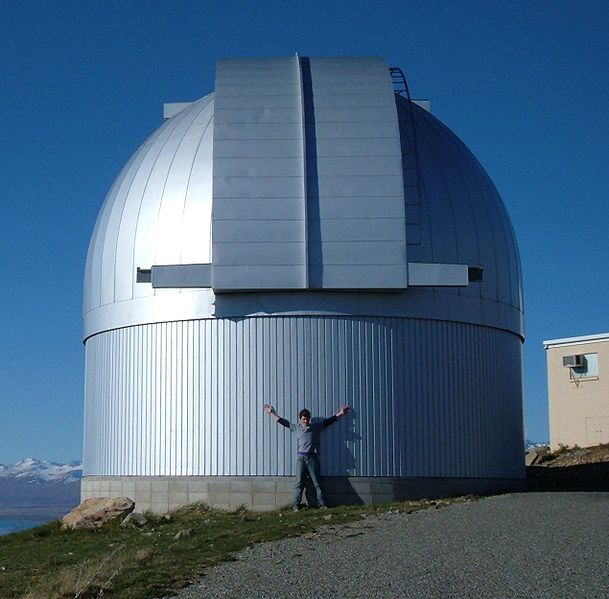 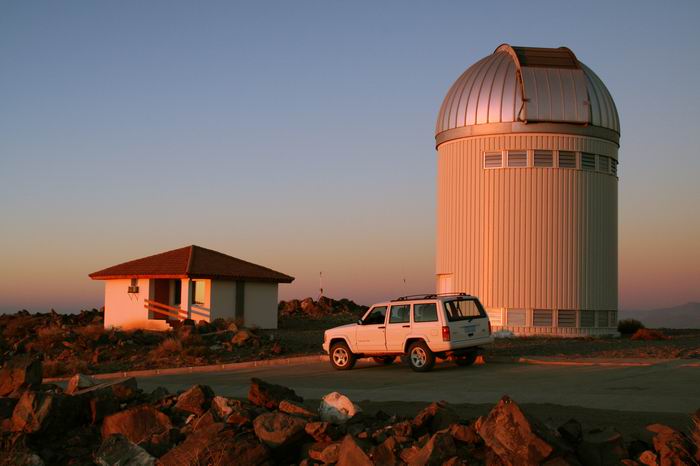 Sonda Kepler
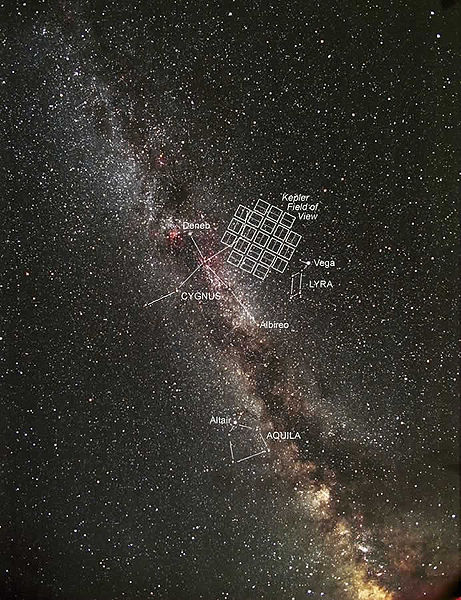 Orbita o Sol;
Método de trânsito;
715 novos planetas em 
	305 estrelas;
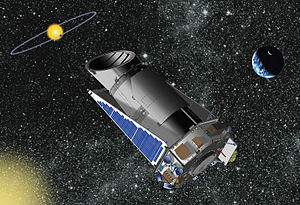 [Speaker Notes: http://kepler.nasa.gov/]
Sonda Kepler
Outras Terras?
Gliese 667 Cc
4 vezes massa da Terra
Sistema triplo de estrelas
22 anos-luz da Terra
Ano de 28 dias
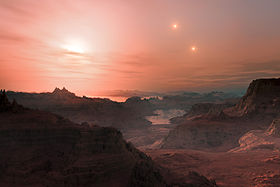 Concepção artística
[Speaker Notes: http://pt.wikipedia.org/wiki/Gliese_667_Cc]
Outras Terras?
Gliese 581d
Super Terra (6 – 10 vezes massa da Terra);
“Planeta oceânico”;
20 anos-luz;
Ano de 67 dias;
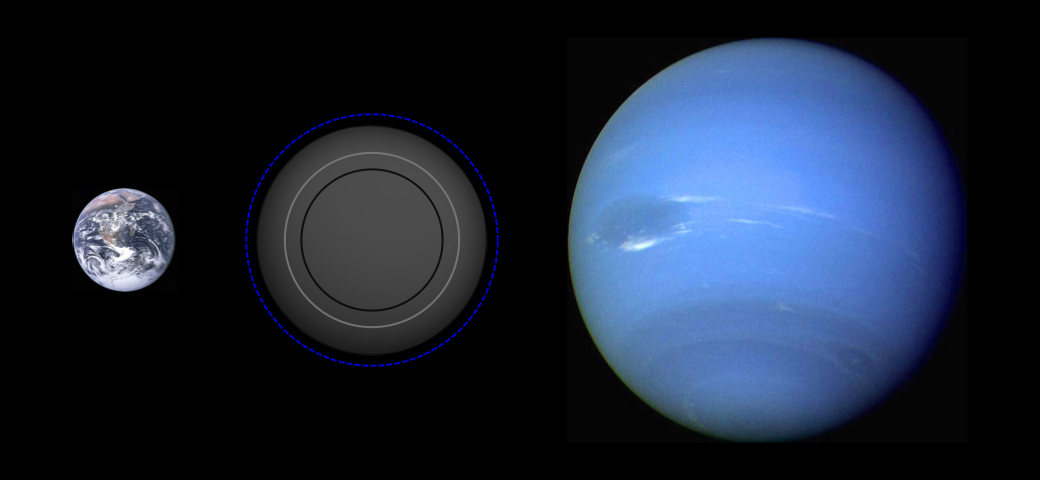 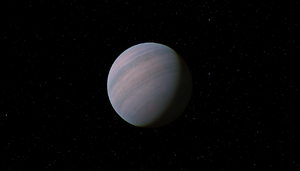 Concepção artística
[Speaker Notes: http://pt.wikipedia.org/wiki/Gliese_581_d]
Outras Terras?
Kepler 22b
Entre 10 e 35 massas terrestres;
“Planeta oceânico”;
Ano de 290 dias;
600 anos-luz;
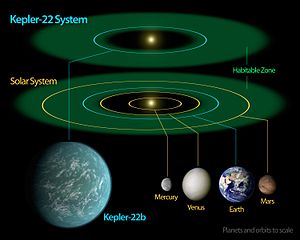 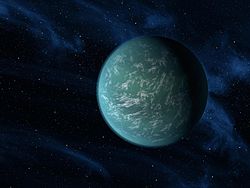 Concepção artística
[Speaker Notes: http://en.wikipedia.org/wiki/Kepler_22_b]
Outras Terras?
HD 85512b
3-4 massas terrestres;
Ano de 56 dias;
36 anos-luz;
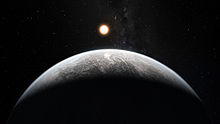 Concepção artística
[Speaker Notes: http://en.wikipedia.org/wiki/HD_85512_b]
Gêmeo da Terra?
Kepler 186f
Tamanho próximo ao da Terra;
Metade da massa terrestre;
Ano de 130 dias;
500 anos-luz;


Primo da Terra
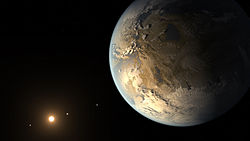 Concepção artística
[Speaker Notes: http://en.wikipedia.org/wiki/Kepler-186f]
Futuro
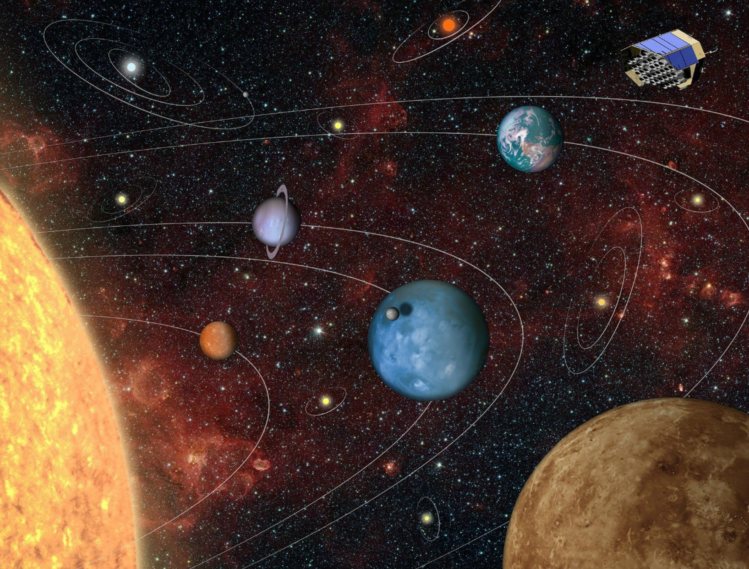 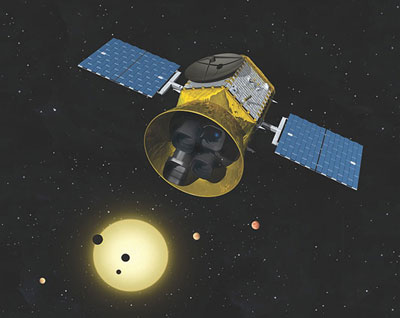 TESS- Transit Exoplanet Survey Sattelite – 2017 (NASA)
Plato- Planetary transit and oscillations of stars – 2024 (ESA)
[Speaker Notes: http://www2.uol.com.br/sciam/noticias/nova_missao_da_nasa_aperfeicoa_investigacao_de_exoplanetas_proximos.html]
Quero encontrar exoplanetas!
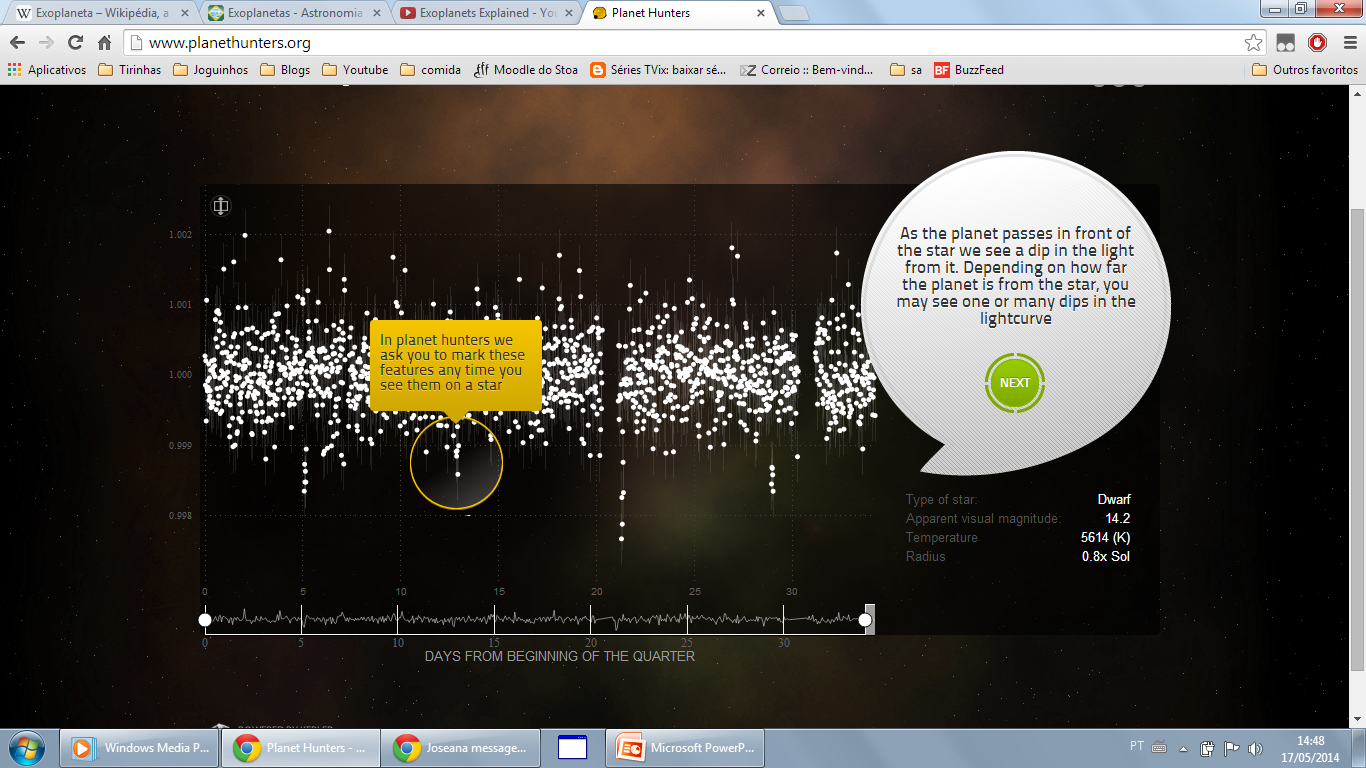 http://www.planethunters.org/
Duvidas?